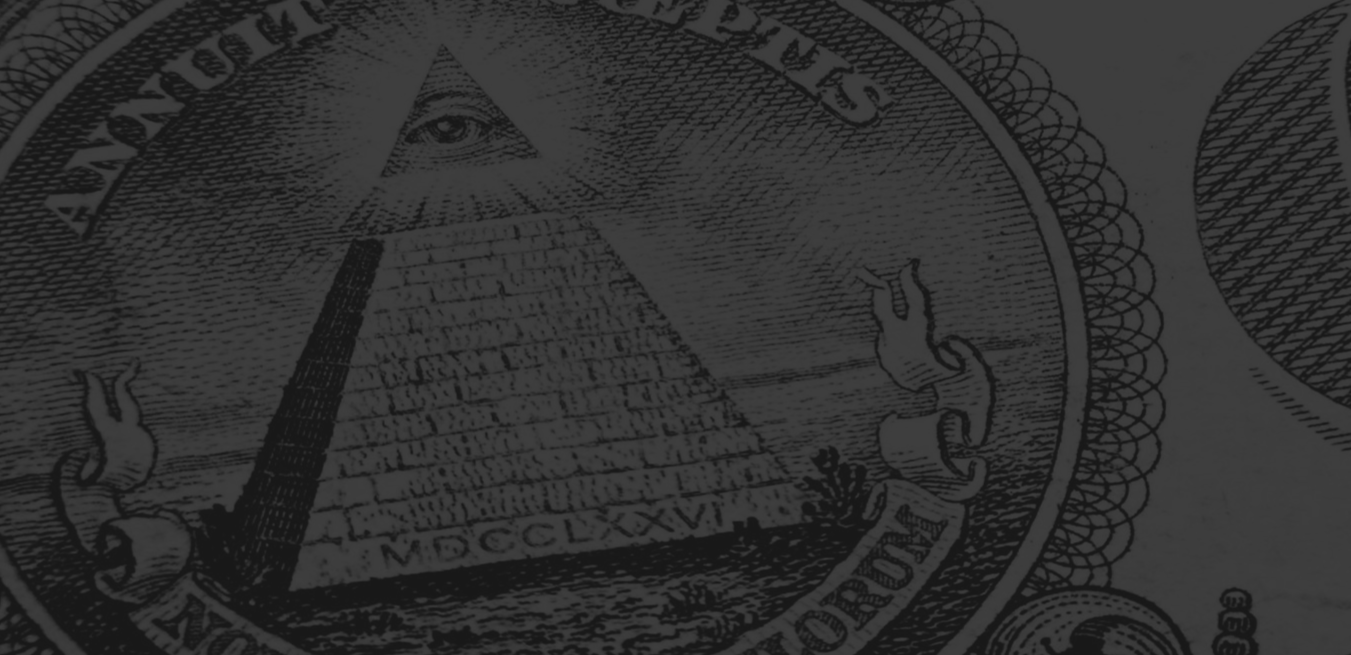 How to Talk to a Conspiracy Theorist

Lecture 01: Introduction
The History of Conspiracy Theories

---

DR CHRISTOPHER DICARLO
Consider all of the relevant causal influences that have contributed to their particular states of mind.
Better enabled in understanding both the physical and cultural constraints which bias their particular points of view.
The History of Conspiracy Theories
From the earliest recorded conspiracy theories all the way to QAnon
Trends behind the surges of conspiracy theories through recorded history
//  How to Talk to a Conspiracy Theorist
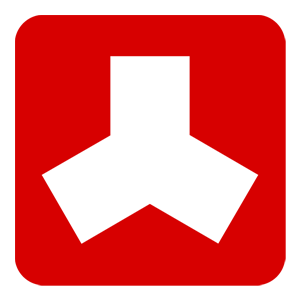 Everyone knows a conspiracy theorist.
It may even be you.
//  How to Talk to a Conspiracy Theorist
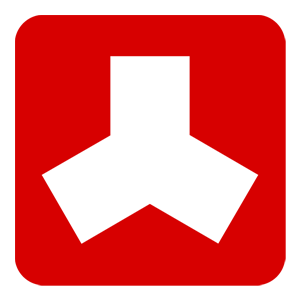 Distinction
Folklore
Superstitions
Conspiracy Theories
Folklore
Often expressed in narratives, customs, rituals, foodways, proverbs, and rhymes.
Can include 
Behaviors
Expressions
Beliefs involving magic
Popular belief
Omens
Charms
Root work
Taboos
Old wives' tales
The supernatural and folk medicine
Folk religion
Planting signs
Hoodoo
Conjuration
Portents
Distinction
Folklore
Superstitions
Conspiracy Theories
Folklore
Often expressed in narratives, customs, rituals, foodways, proverbs, and rhymes.
Can include 
Behaviors
Expressions
Beliefs involving magic
Popular belief
Omens
Charms
Root work
Taboos
Old wives' tales
The supernatural and folk medicine
Folk religion
Planting signs
Hoodoo
Conjuration
Portents
Distinction
Folklore
Superstitions
Conspiracy Theories
Superstitions
A belief or practice resulting from ignorance, fear of the unknown, trust in magic or chance, or a false conception of causation 
An irrational abject attitude of mind toward the supernatural, nature, or a notion maintained despite evidence to the contrary
Distinction
Folklore
Superstitions
Conspiracy Theories
Conspiracy Theories
Explanatory beliefs about a number of actors who join together in secret agreement, and try to achieve a hidden goal which is perceived as unlawful or malevolent.
Distinction
Folklore
Superstitions
Conspiracy Theories
Conspiracy beliefs are monological in nature
One conspiracy theory reinforces other conspiratorial ideas, making individuals who believe in one conspiracy theory more likely to also believe in other conspiracy theories.
Most likely
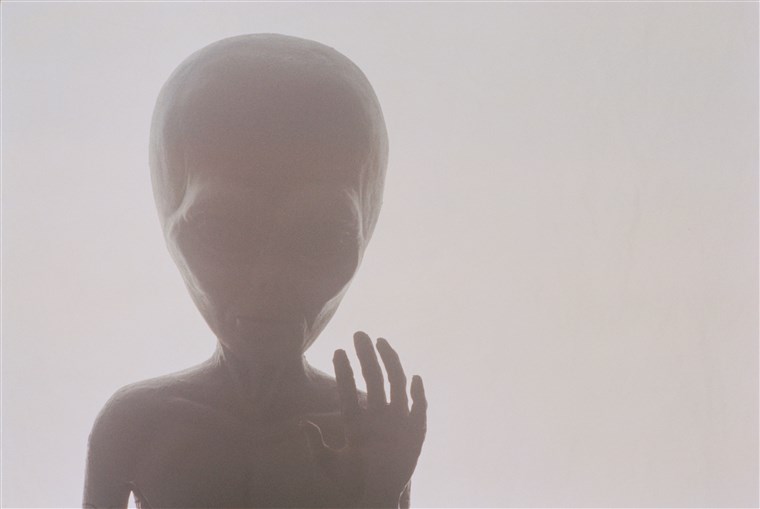 It is impossible to pinpoint exactly when conspiracy theories began.
Prior to recorded history
Xenophobia: Inherent fear of foreignness
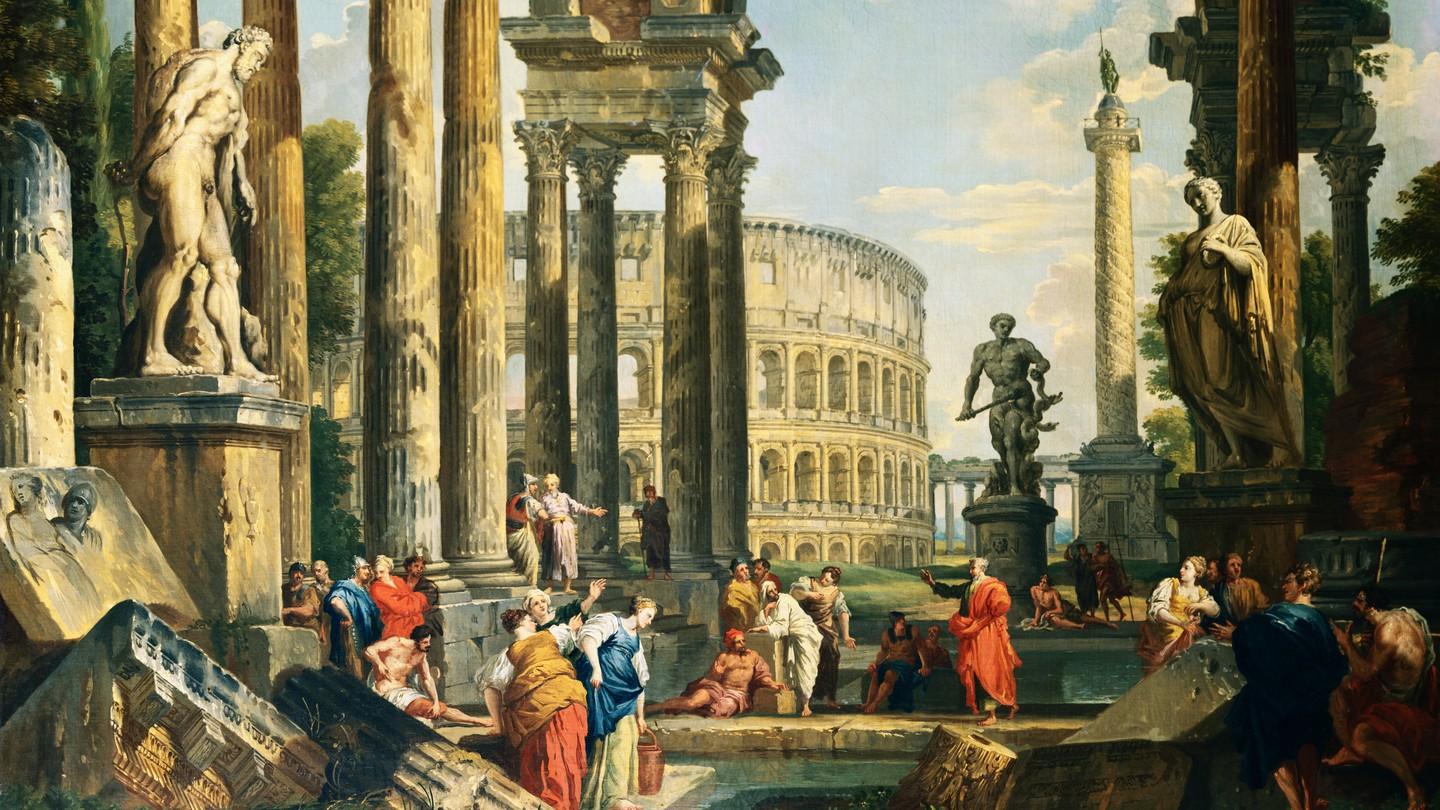 One of the oldest recorded conspiracy theories occurred over two thousand years ago
Rome (331 BCE)
Alliance of upper-class women secretlypreparing poisons 
Prove their innocence
They claimed their concoctions were medicinal
2 suspects obliged
Mass arrests
170 women were found to be involved 
Rome elected a dedicated official to perform a ritual banishment of evil
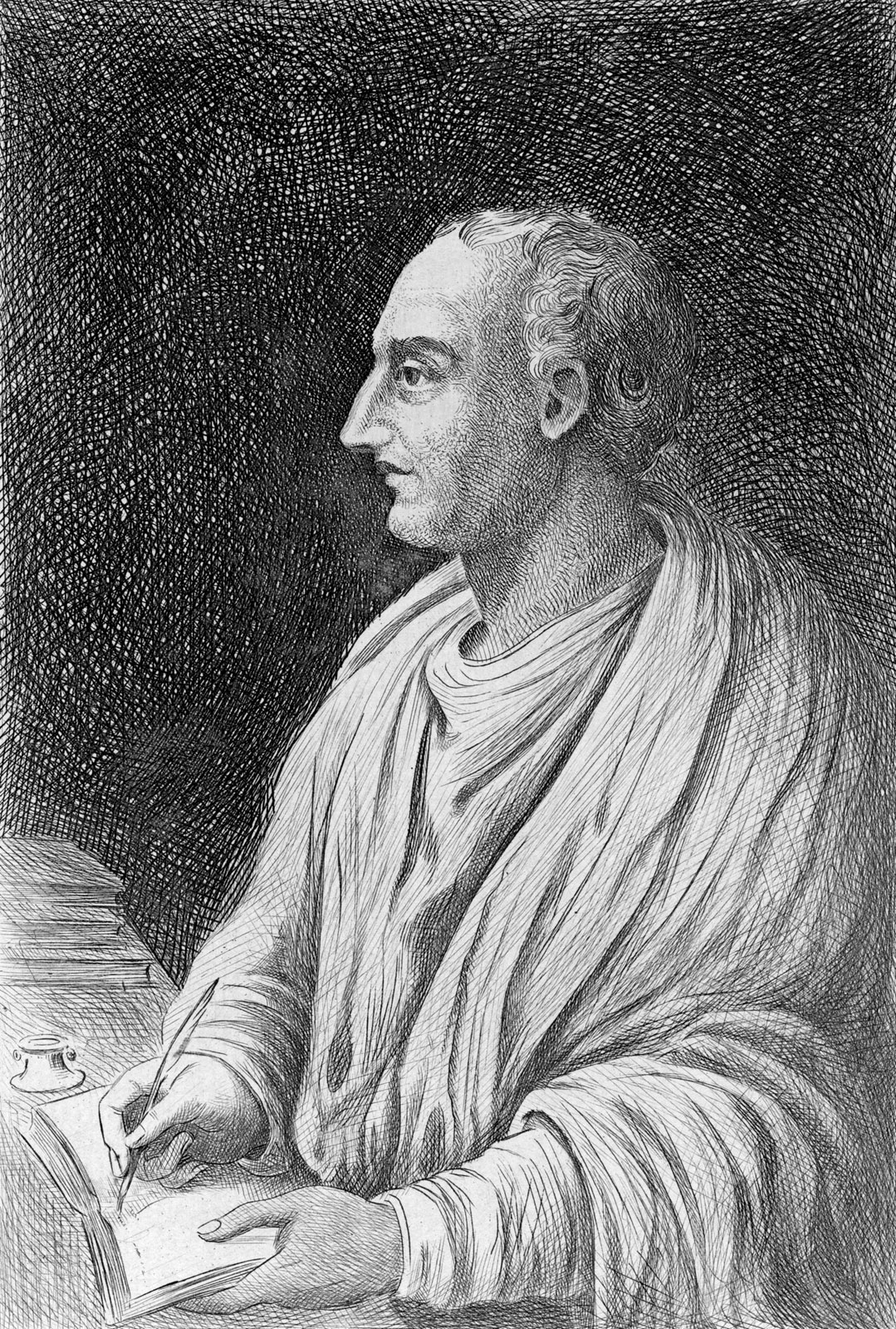 Hundreds of years later
Respected historian: Livy
Contemporary scholars
Epidemic
Possibly a virulent form of influenza
‘The fever of Perinthus’: Hippocrates
Group of women with high social rank
Curative potions: hemlock and aconite
History //
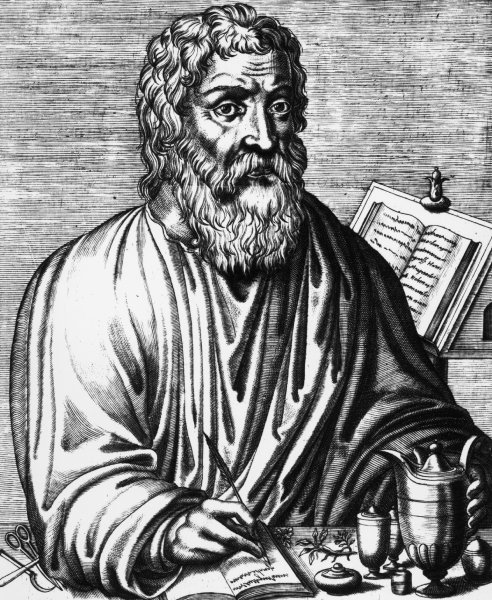 ‘Fear of that which is foreign to us’ i.e Xenophobia
Black Death
European bubonic plague (1347-1351 CE)
Killed 200 million people 
Jews were blamed for poisoning the wells
Fear and ignorance are often at the heart of such theories because survival is so important to us as a species
The truth: Yersinia pestis
Once the ‘Fear of that which is foreign to us’ has been reduced, the fear diminishes.
When levels of uncertainty and fear return
Epistemic state
Potentially dangerous
Societal Characteristics that Influence Conspiracy Theories
Covid-19 pandemic
Fertile ground for conspiracy theories
Powerlessness, anxiety, and uncertainty
Predictors of conspiracy beliefs
Uncertainty: What’s actually happening?
When will it end?
When will we have a vaccine?
How are things going to work whenwe re-open?
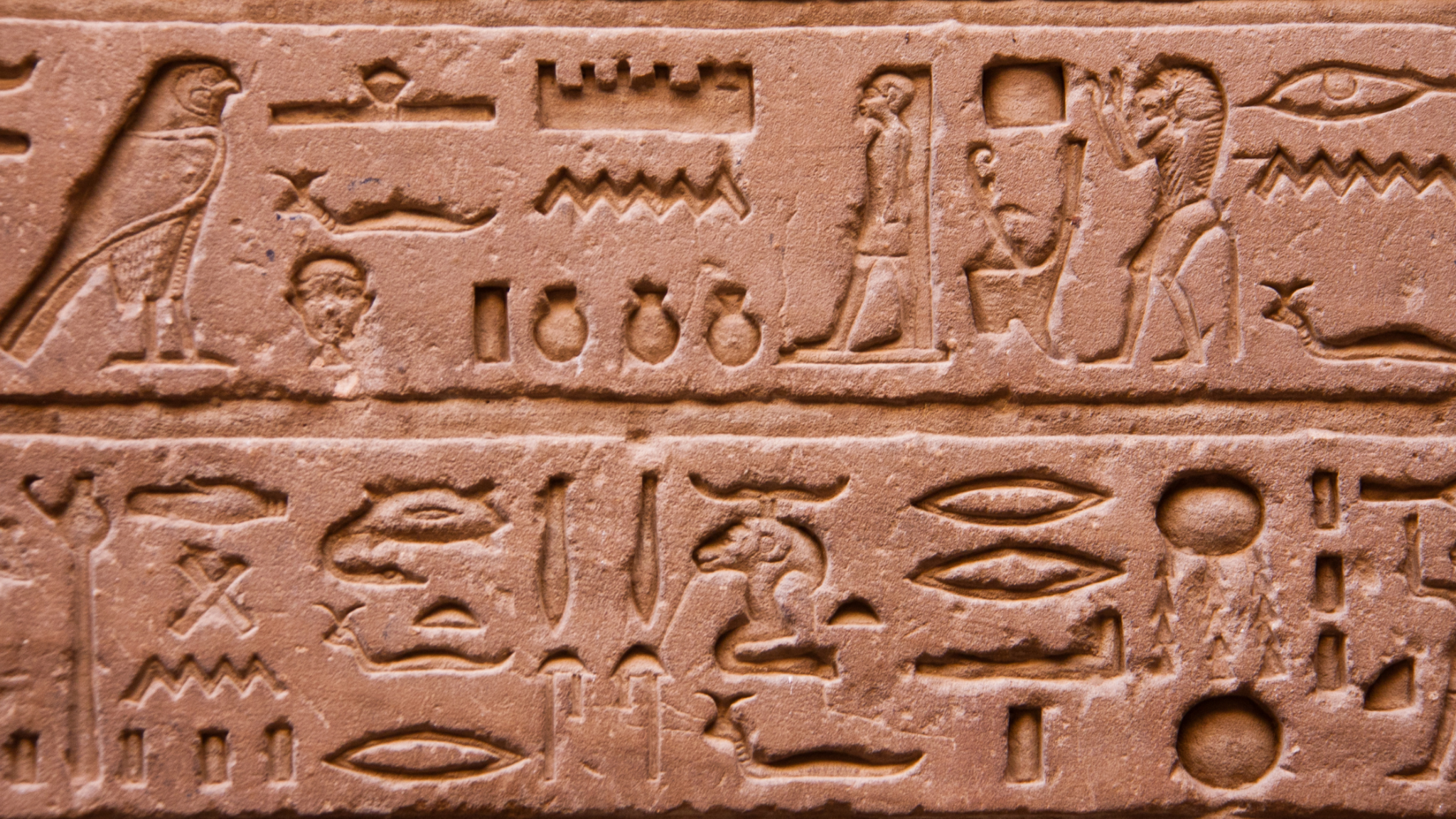 But when, exactly, did such theories start to become popular?
Written History: 5,000 years
Sumerian cuneiform script (2600 BCE)
Clay tablets, hieroglyphs carved in stone, wax tablets, papyrus scrolls, parchment, etc
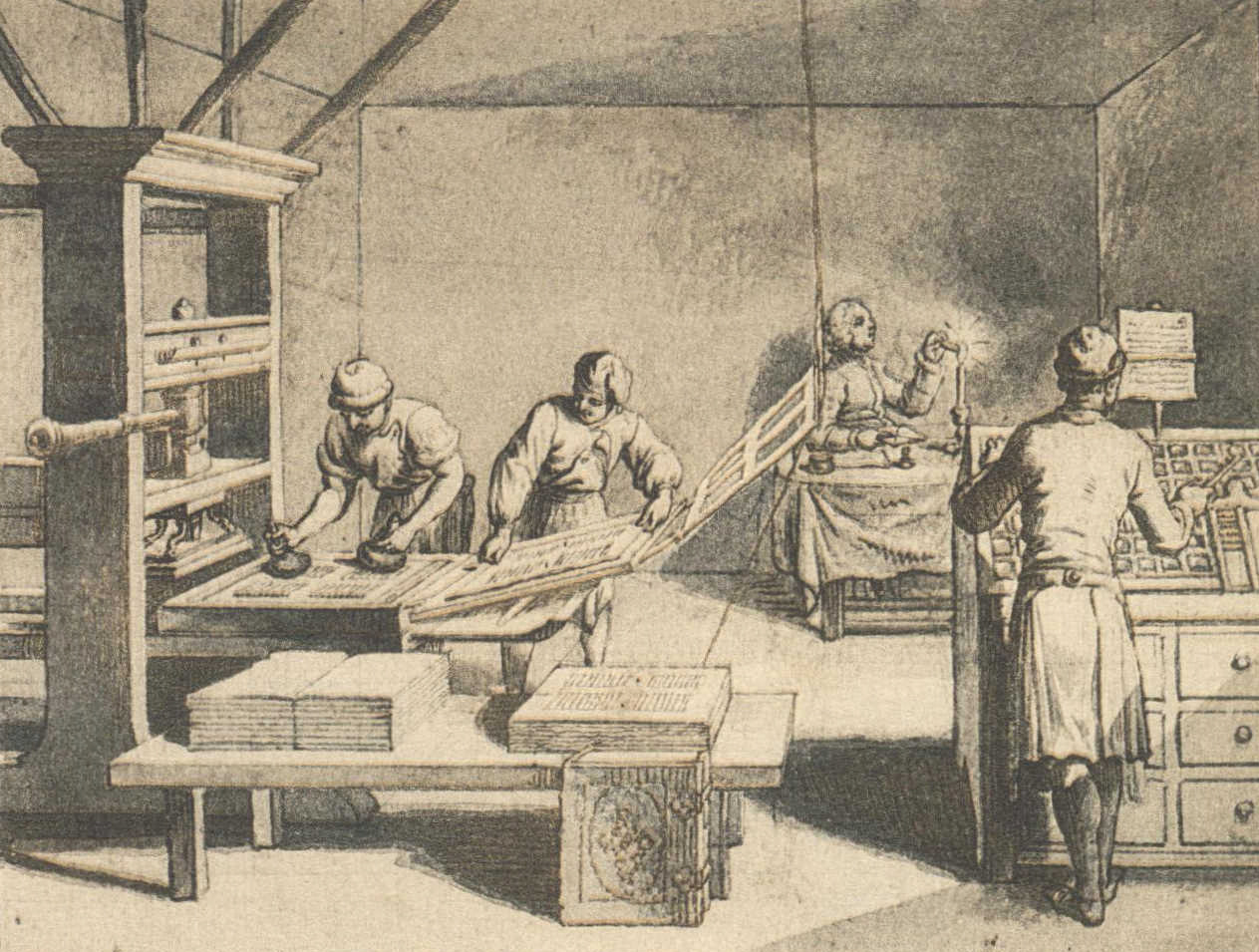 Books (840 CE)
Libraries of cloistered monasteries throughout Europe 
Dynasties in China
Printing press (1000 CE)
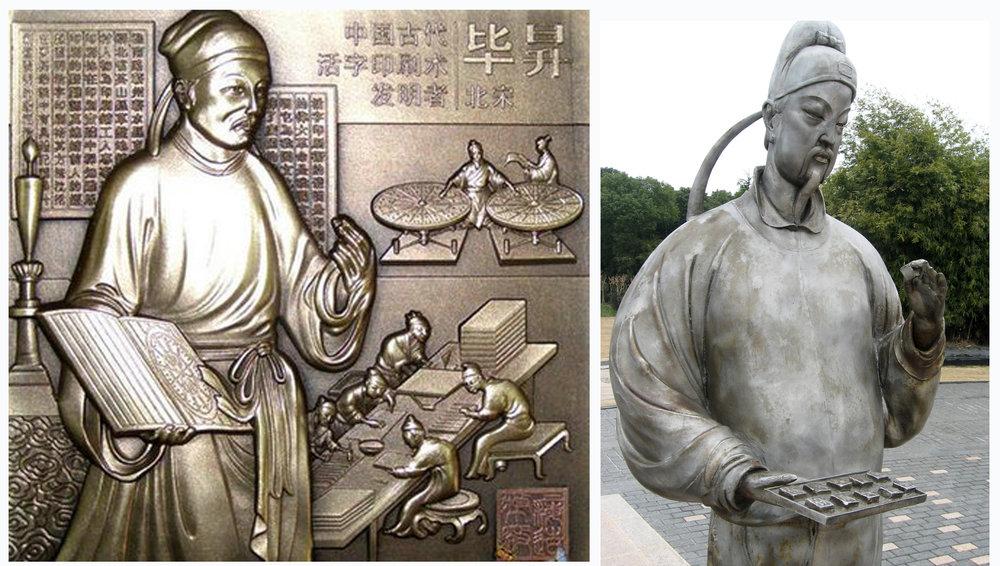 Developed by Bi Sheng from Yingshan, Hubei, China (970 - 1051 CE)
Southern Song Dynasty (1127 - 1279 CE)
Books becoming so common in Chinese society 
Created a scholarly class of citizens
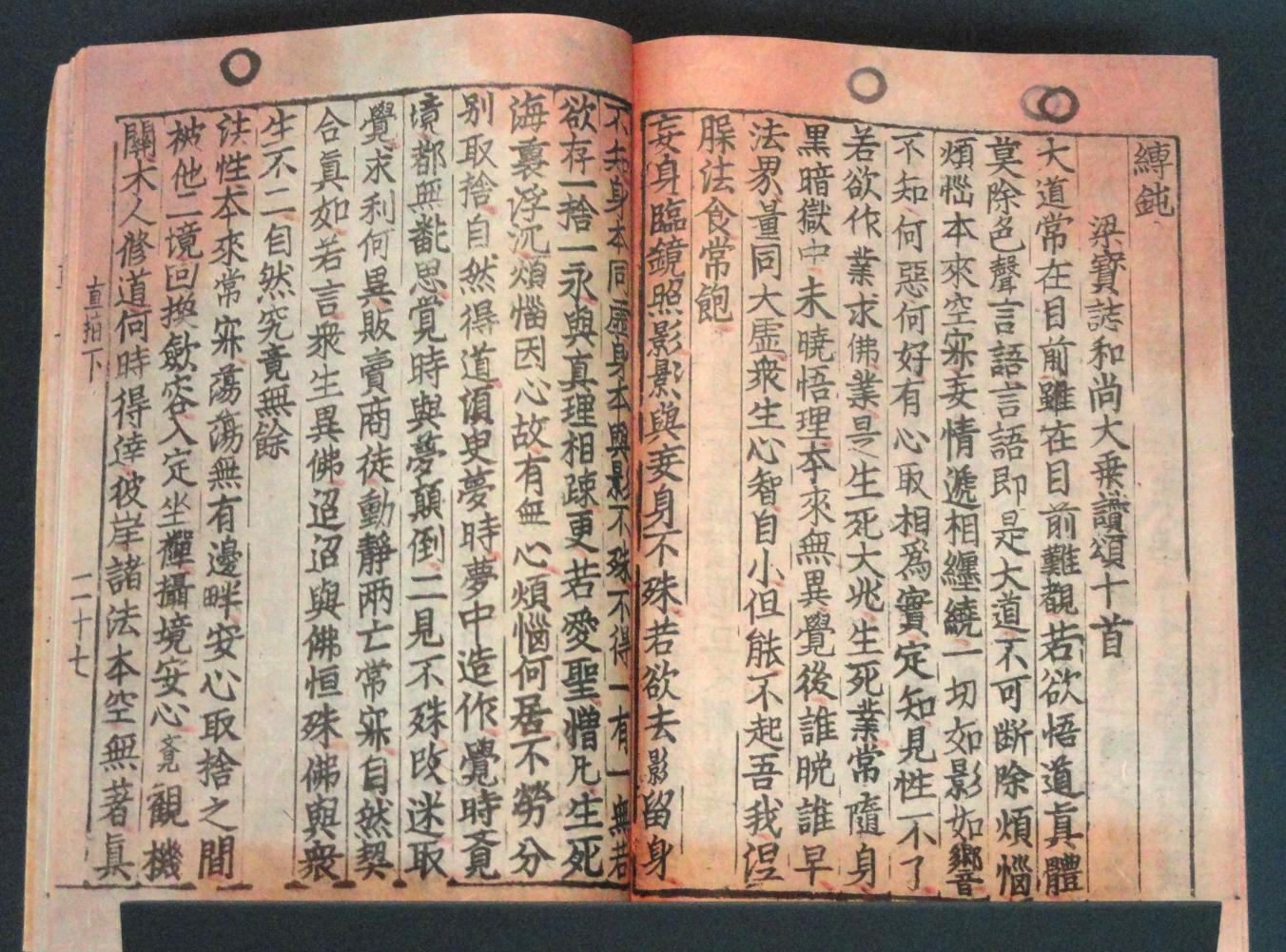 Large printed book collections became a status symbol for the wealthy class
Wang Chen used wood blocks as type (1297 CE)
Nung Shu (1297 CE)
World’s first mass-produced book
Revealed that many Chinese inventions were often wrongly attributed to Europeans
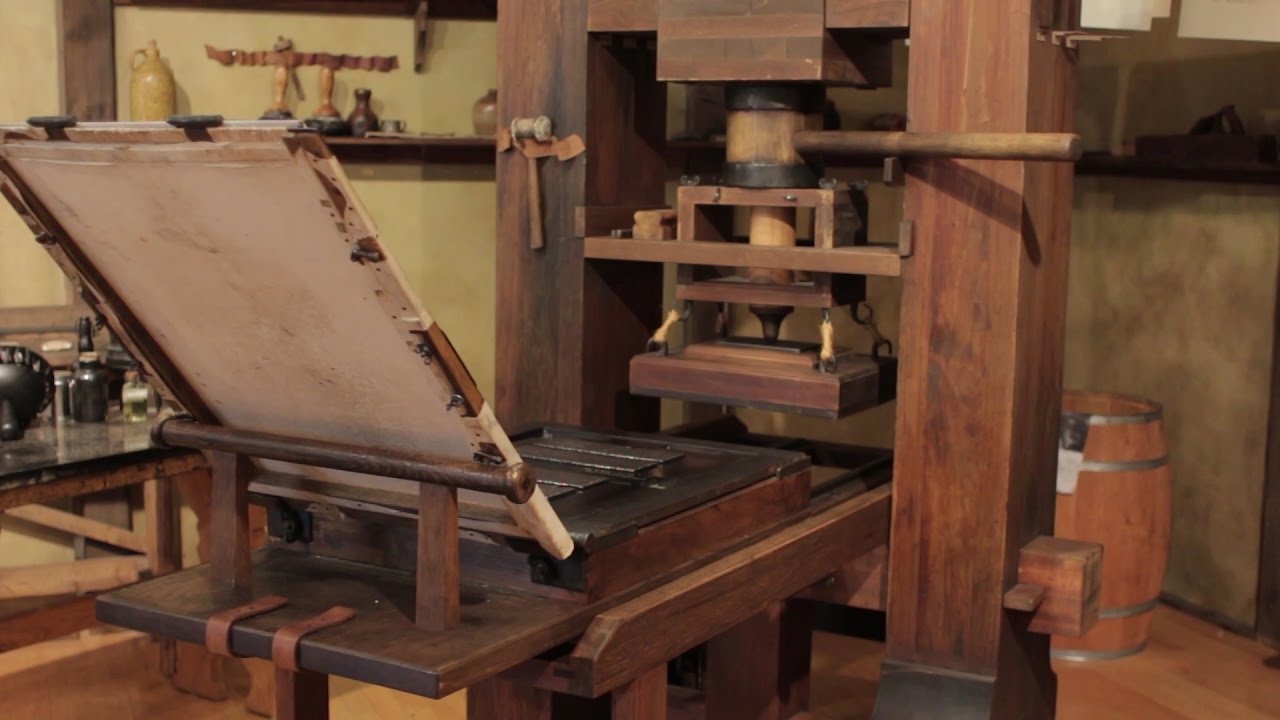 Printing Press (1440 CE)
Johannes Gutenberg
Replica casting 
Developed his own ink which would adhere to metal rather than wood
Perfected a method for flattening printing paper by using a winepress
Wide production of printing presses
Greater literacy 
Greater distribution of ideas
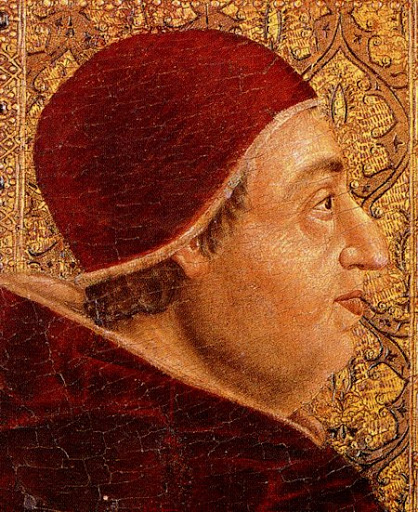 Pope Alexander VI (1501)
Promised excommunication for anyone who printed manuscripts without the church’s approval
20 years later books from John Calvin and Martin Luther spread
Copernicus: On the Revolutions of Heavenly Spheres
Relation (1605)
The first official newspaper, was printed and distributed in Strasbourg
The growth of literacy, education, and the far-reaching availability of uniform information for ordinary people
Wide availability of information
The wide distribution of information in this printed form also generated a proliferation of false information as well.
A newly “literate public where anonymously written statements can be circulated”.
Conspiracy theories are not particular to any one, specific, geographic location.
Conspiracy theories are simply a part of human nature.
Major calamities
Salem Witch Trials (1692)
Largely the result of fear, ignorance, and hysteria
Michael Butter says between the 17th century and the 1950s, such fantastic stories were a universally accepted way of understanding the world
Old school: subversives trying to undermine established power
Today: the all-powerful state and its mastermind cronies want to control the humble citizen
Greater availability of information + calamities = conspiracy theories
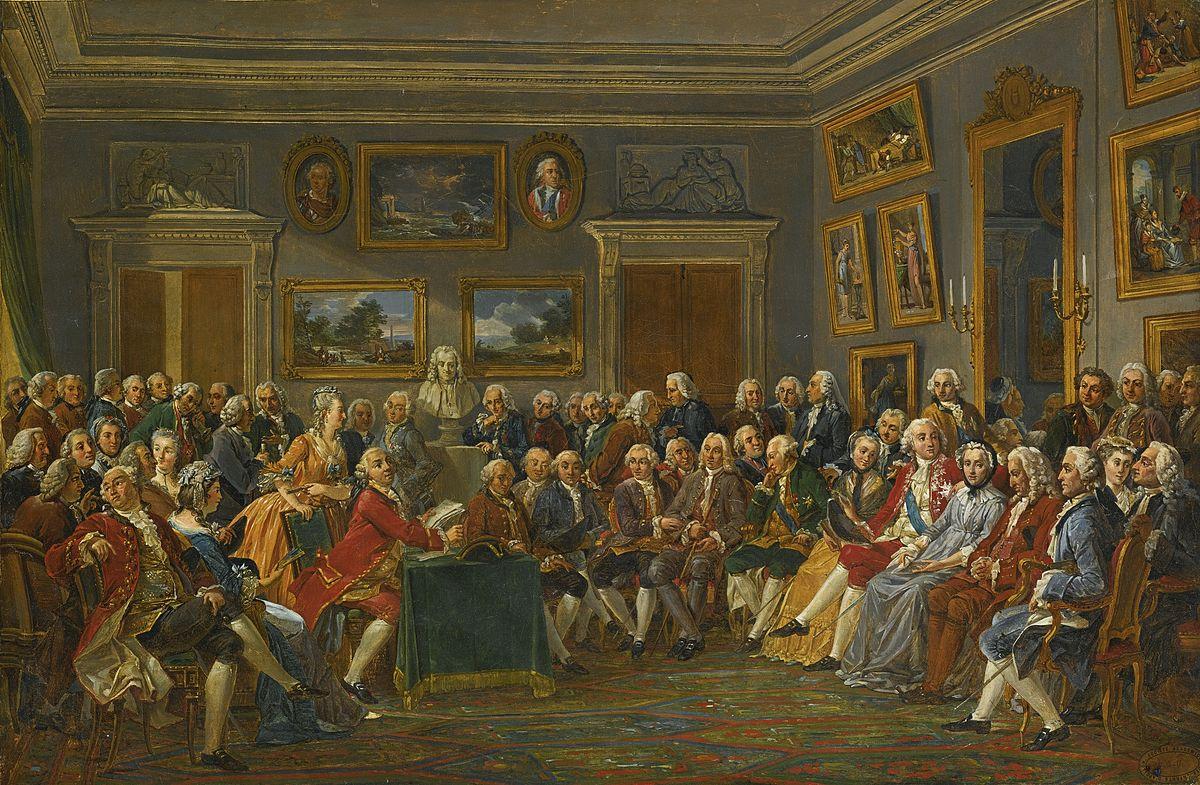 Age of Enlightenment
Introduced mechanical view of the universe
During the 18th and 19th centuries, approximately 90% of the population likely subscribed to some kind of conspiracy
Today: approximately 50% of US citizens and more than a quarter of the German population believe in conspiracy theories
Is someone you know is a conspiracist?
How about you?
A good skeptic
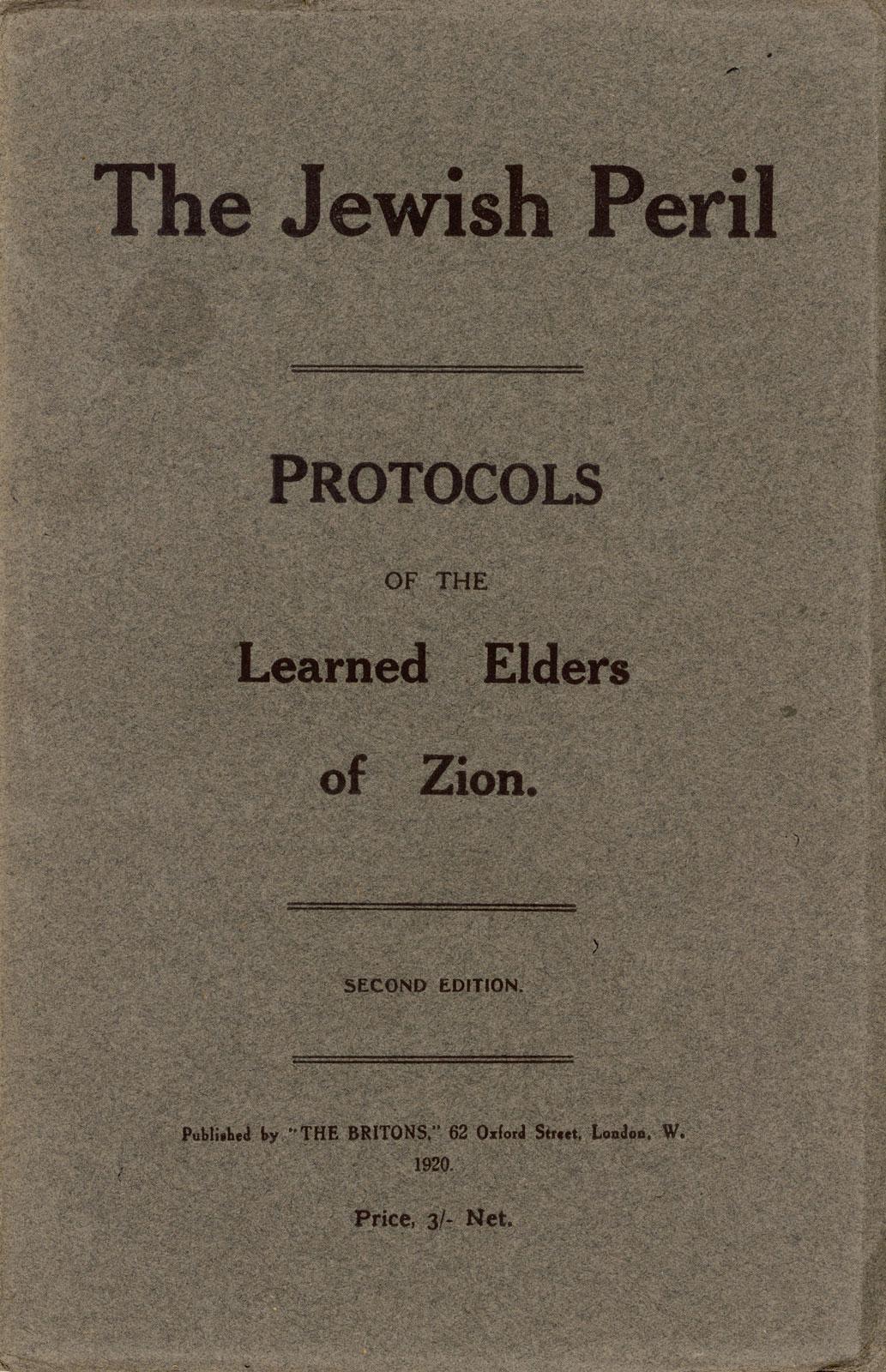 Anti-semitism in Europe (19th - 20th centuries)
Jewish Bankers in Europe (19th century)
The Protocols of the Elders of Zion (1903)
Jews supposedly ran the world of money, finance and media, and would stop at nothing to increase this power
Henry Ford 
500,000 copies
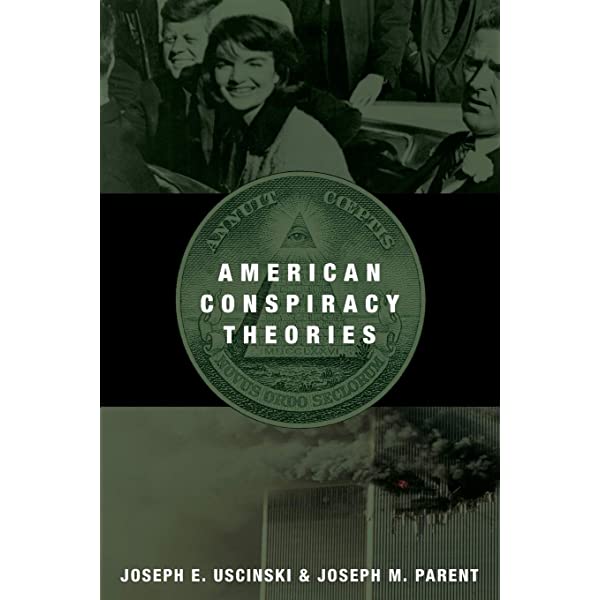 Over the last 100 years...
Joseph Uscinski and Joseph Parent
104,803 published letters 
1890 - 2010
Prevalence of conspiracy theories
The first spike occurred shortly before the year 1900
Height of the second industrial revolution
The second spike occurred during the late 1940s and the early 1950s
Cold War
McCarthyism
Context
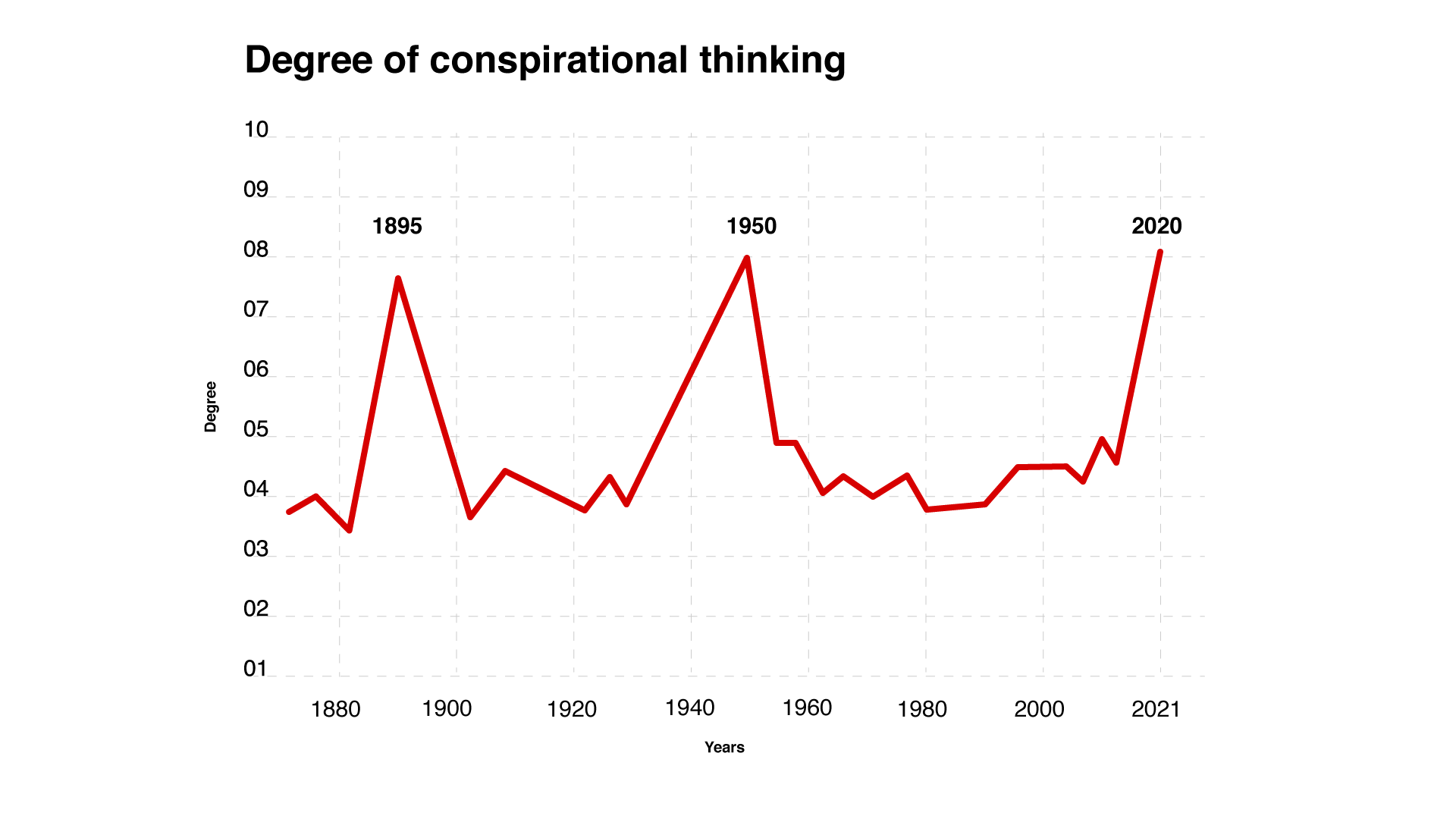 Most conspiracy theories fall into fairly discrete categories:
100 Years of Conspiracy Theories
Aviation
Business and industry 
Deaths and disappearance
Economics and society
Espionage
Ethnicity/race and religion
Most conspiracy theories fall into fairly discrete categories:
100 Years of Conspiracy Theories
Extraterrestrials and UFOs 
Government politics and conflict
Medicine
Science and technology 
Space agencies
Sports
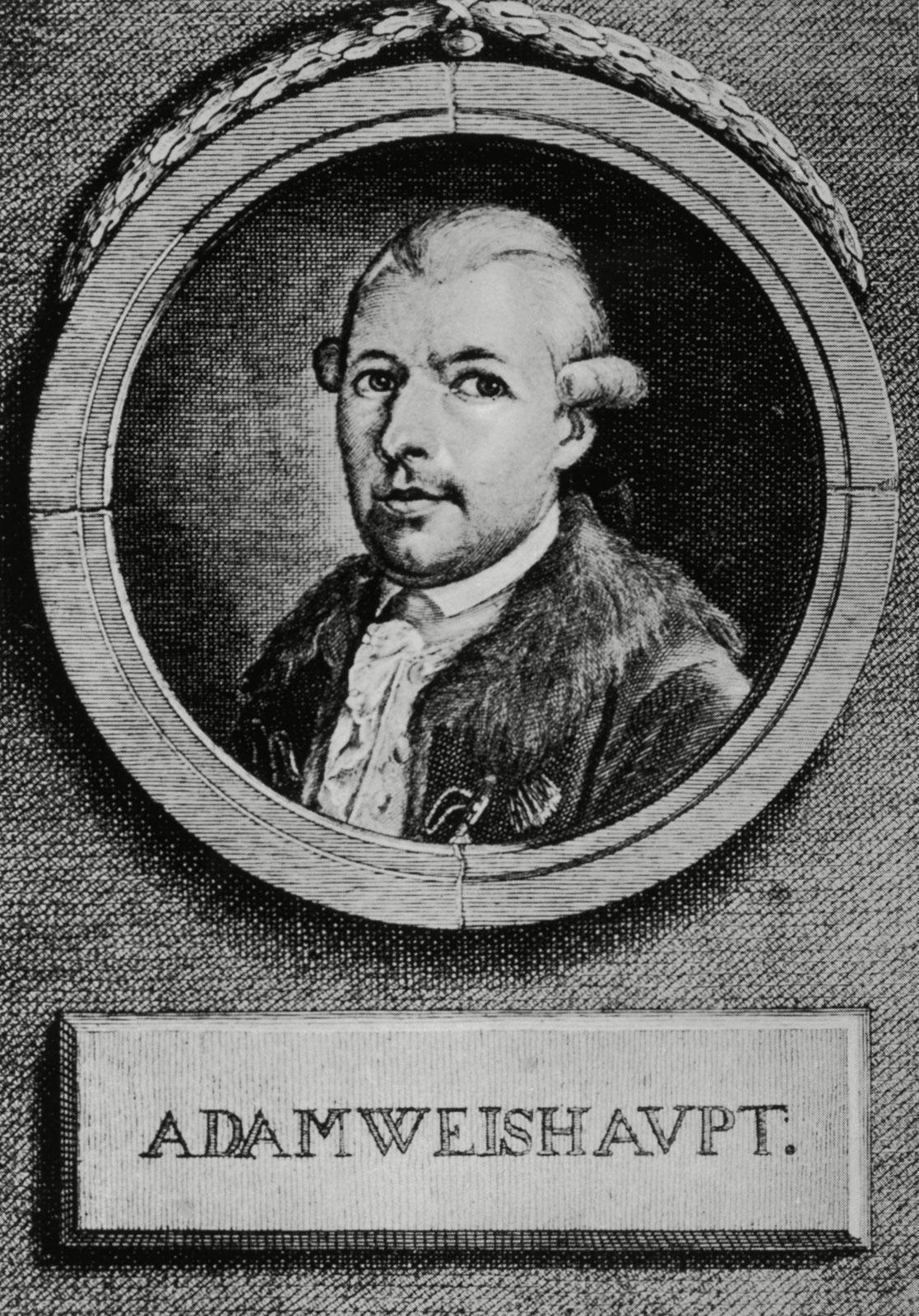 The Illuminati
The Illuminati was a real and arguably noble group at one time
Born of the The Enlightenment, the Bavarian Illuminati consisted of intellectuals, politicians, writers, philosophers, and poets
Founded by Professor Adam Weishaupt in Bavaria on May 1, 1776 
Cast aside organized religion in favour of a new form of “illumination” through reason
Jesuits (he was a former member), the Mysteries of the Seven Sages of Memphis, the Kabbalah and freemasons
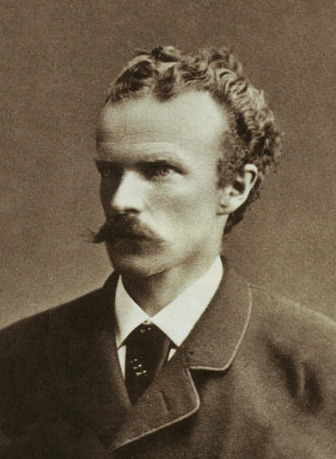 Bavarian Illuminati, referred to as “Perfectibilists”
All communication was in cipher and members were given classical nicknames
What happened to the Illuminati?
The organization prospered for 11 years before being disbanded by Karl Theodor of Bavaria
French Revolution -> Assassination of JFK
Dan Brown’s Angels & Demons and Umberto Eco’s Foucault’s Pendulum
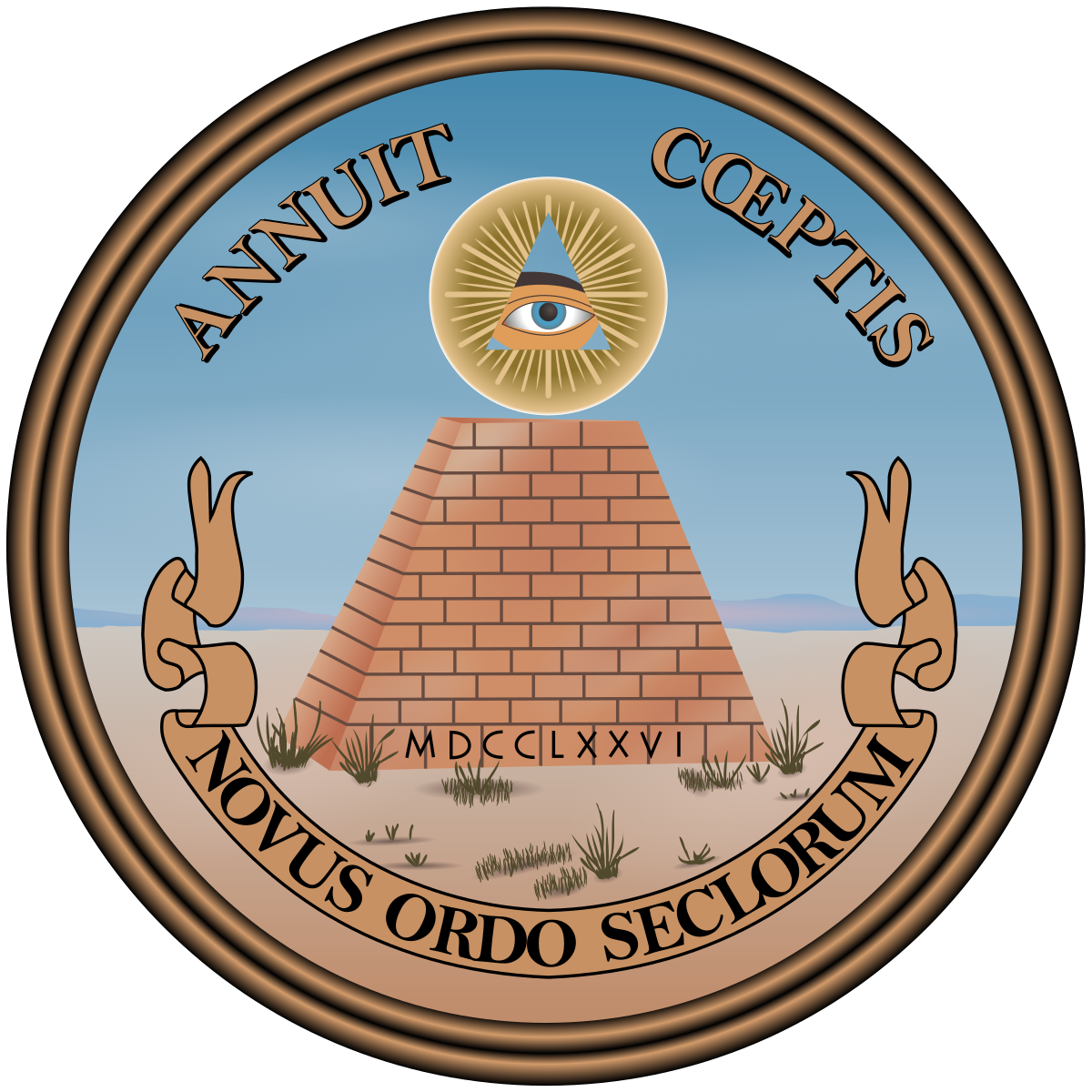 Their pursuits seemed quite noble as they set out...
To oppose superstition, obscurantism, religious influence over public life, and abuses of state power
Put an end to the machinations of the purveyors of injustice, to control them without dominating them
Today belief in ‘The Illuminati’ means something quite different
New World Order (NWO)
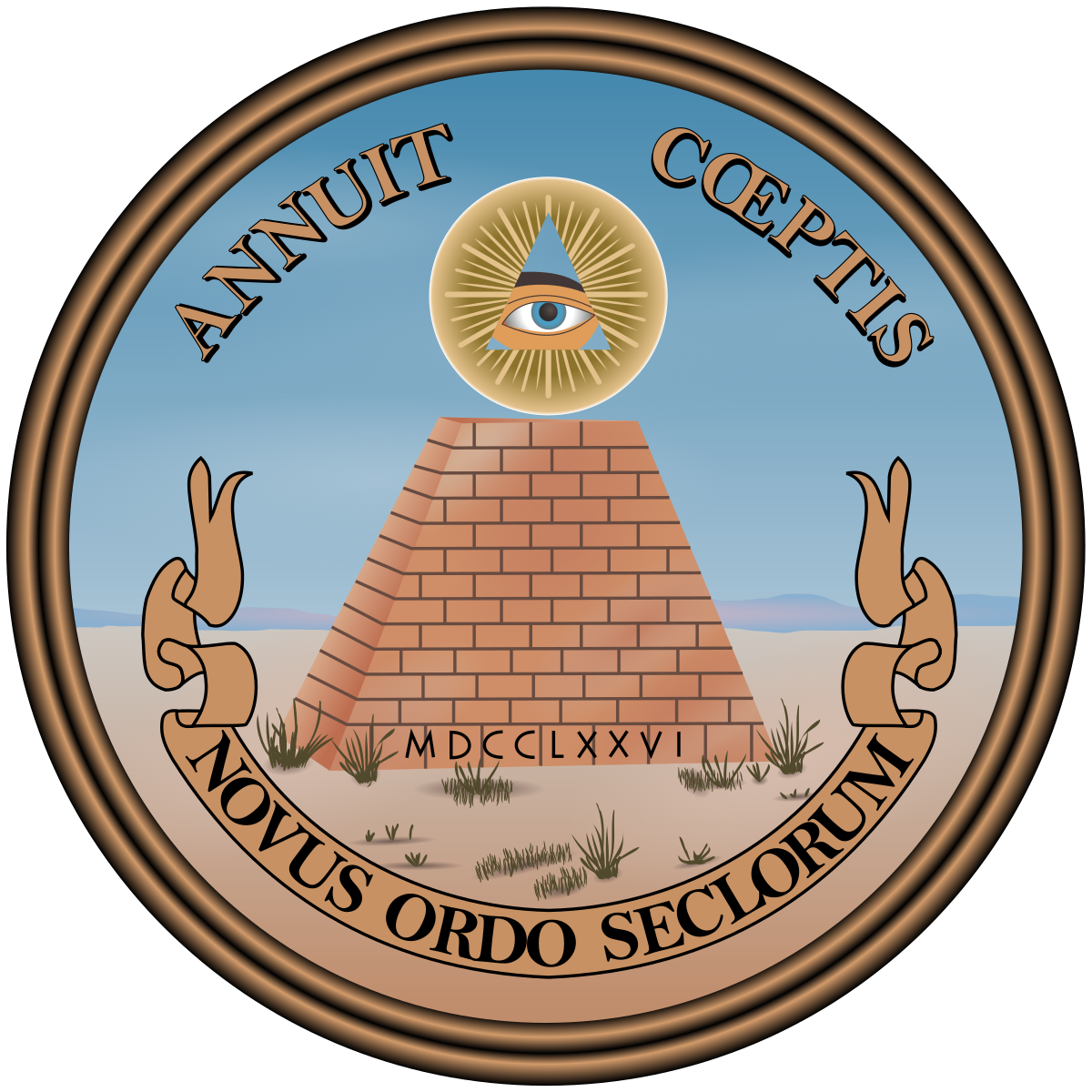 A secretive power elite with a globalist agenda
Rule the world through an authoritarian world government
Replace sovereign nation-states
Culmination of history's progress
A cabal
An ongoing plot to achieve world domination
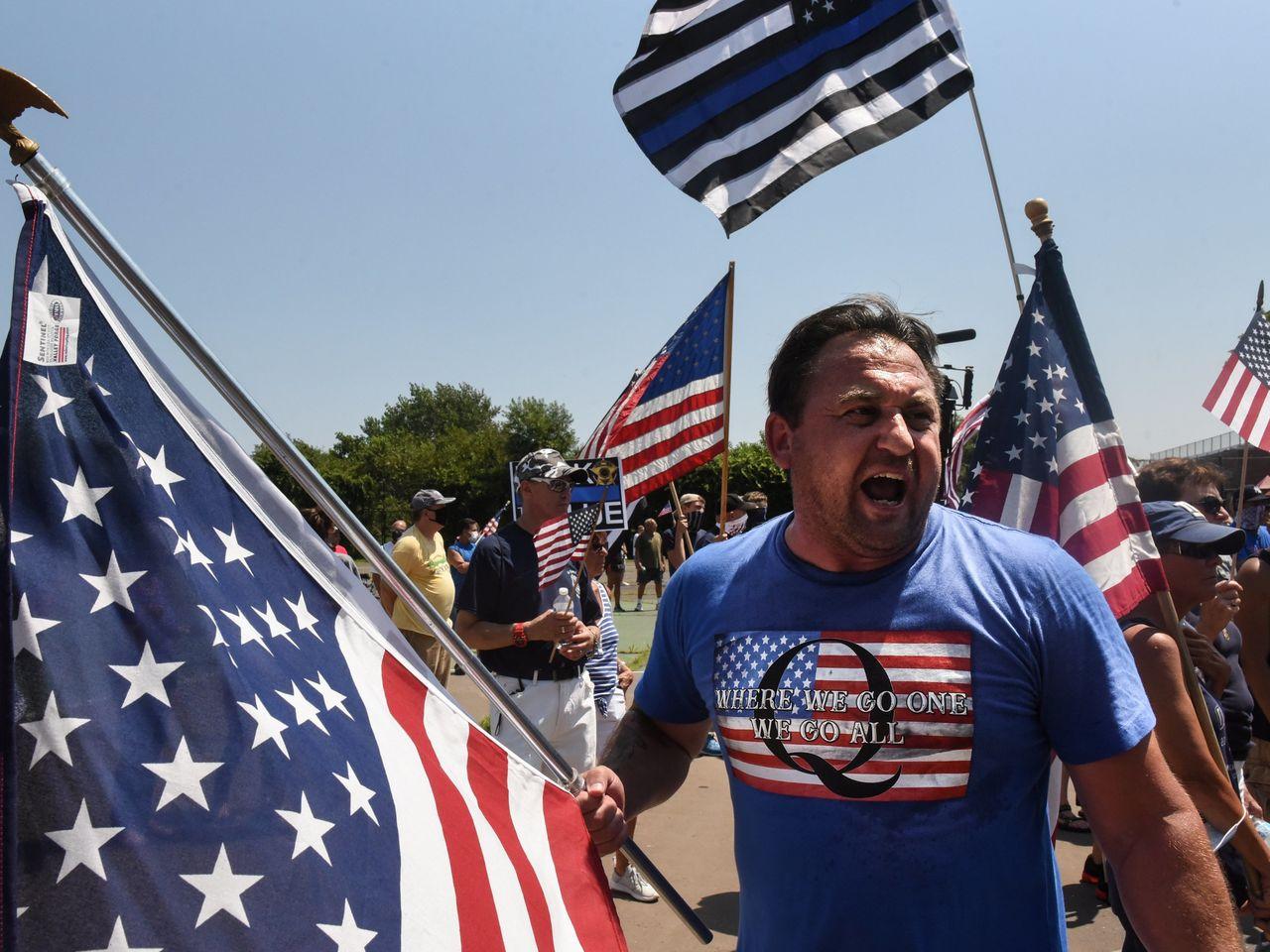 What is a cabal?
A group of individuals 
Share common viewpoints
Gather, often in secret
Commonly-held views or interests which form an ideology
Supportive community
Political ties, control, secrecy, and conspiracy theories
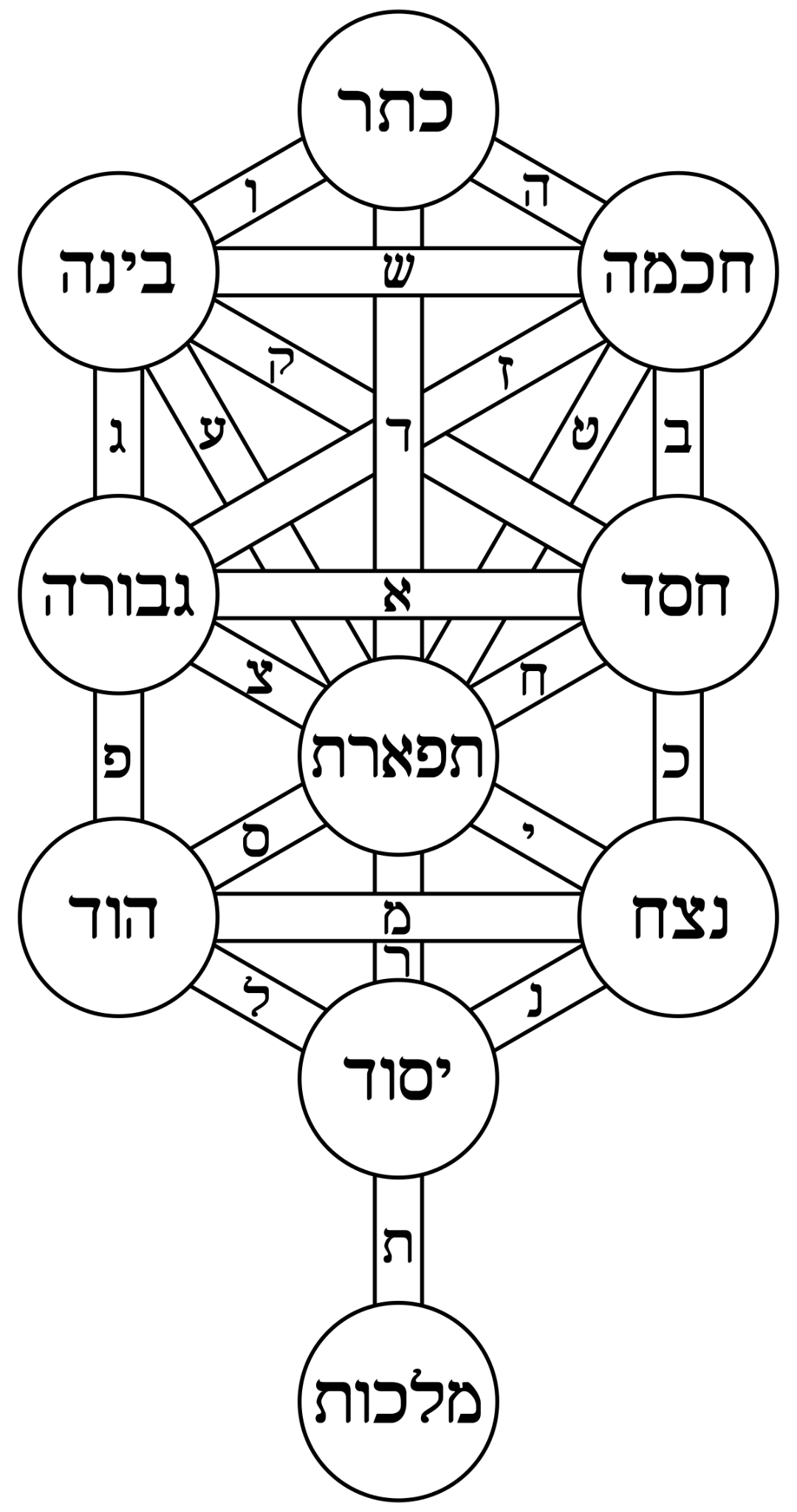 Etymology
Jewish // Kabbalah (קַבָּלָה) "reception" or "acceptance"
European Christian culture //occult doctrines and secrecy
French // cabale 
Medieval Latin // cabbala
Small political cliques
Folk // Sir Thomas Clifford, Lord Arlington, the Duke of Buckingham, Lord Ashley, and Lord Lauderdale CABAL 
Folk etymology
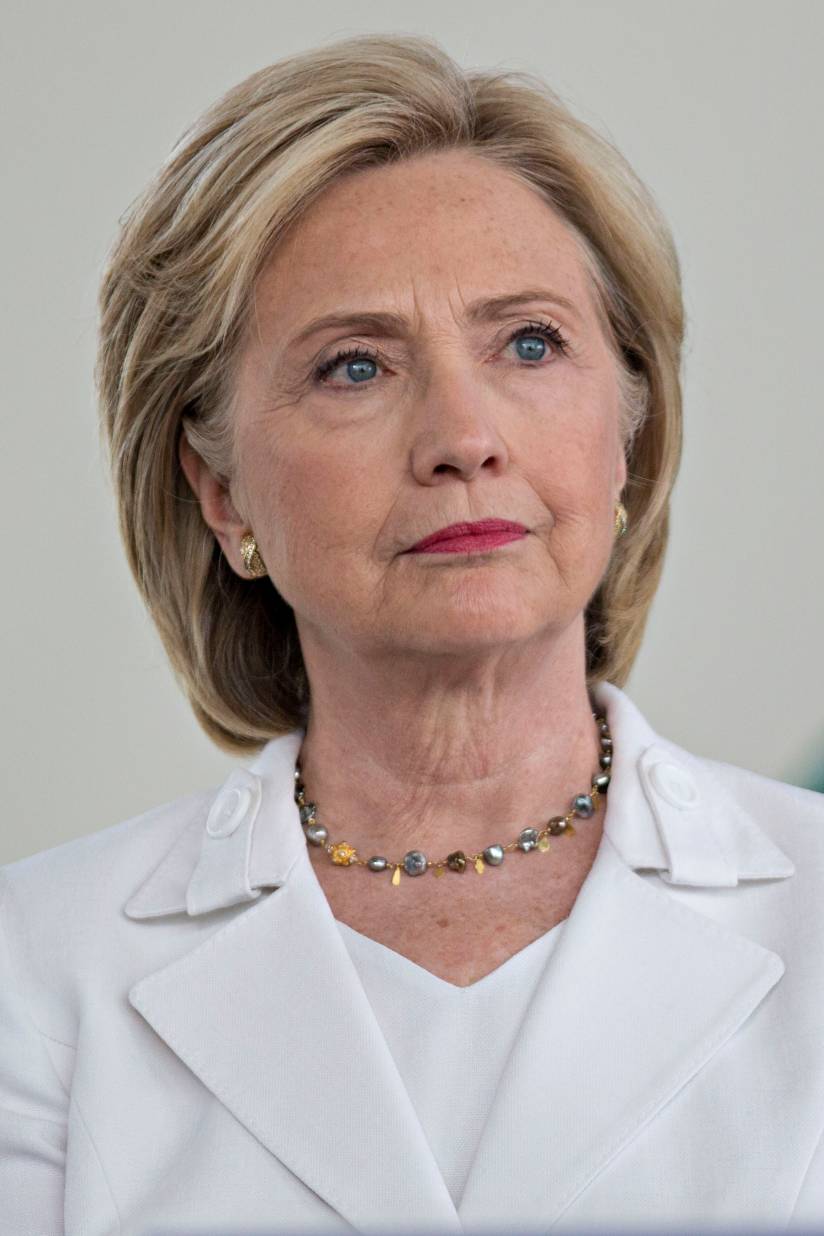 Qanoners believe in a secretive deep state Satanic cabal
Hillary Clinton, Nancy Pelosi, Barack Obama, and Chuck Schumer
Operate a child prostitution ring
Drink the blood of aborted fetuses to consume adrenochrome in an effort to maintain perpetual youth
Denver Airport
Underground buildings
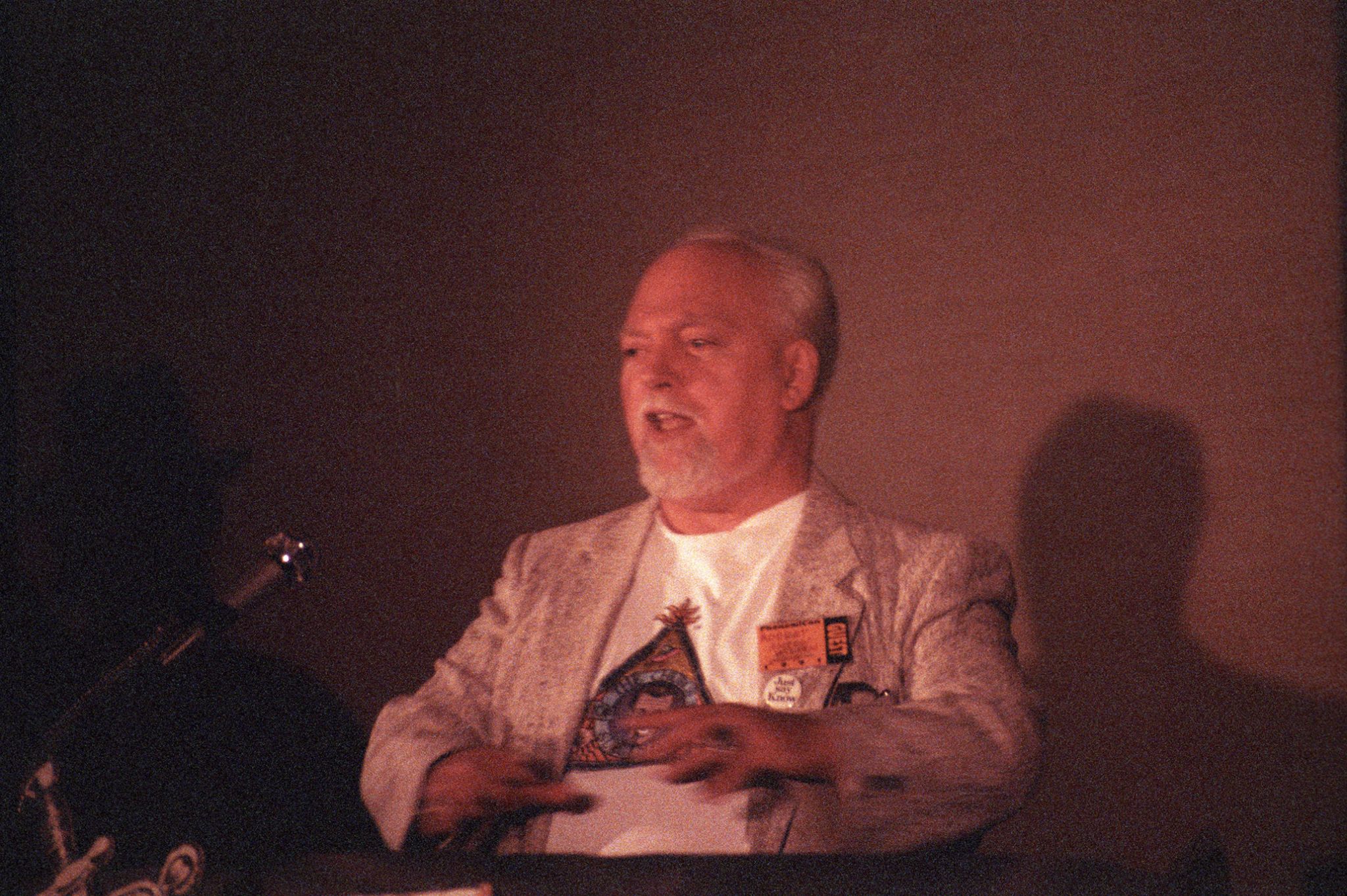 The Illuminati (NWO) and The Hippy Movement
LSD and interest in Eastern philosophy
Principia Discordia
Discordianism
Worship Eris (goddess of chaos)
To cause civil disobedience, practical jokes and hoaxes
Such miscreant activities could bring about social change and force individuals to question the parameters of reality
Robert Anton Wilson
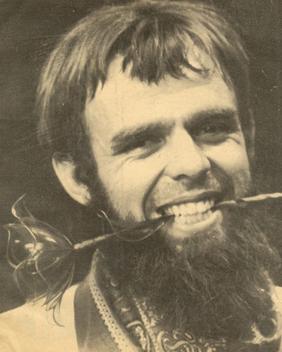 Kerry Thornley
Spread disinformation
Invented a secret society
Started writing letters to the men's magazine Playboy
Then wrote contrary letters 
To confuse, bewilder, and spread misinformation
Backfired: instead of jarring readers into a realm of philosophical and political doubt, it convinced them that such a society was real
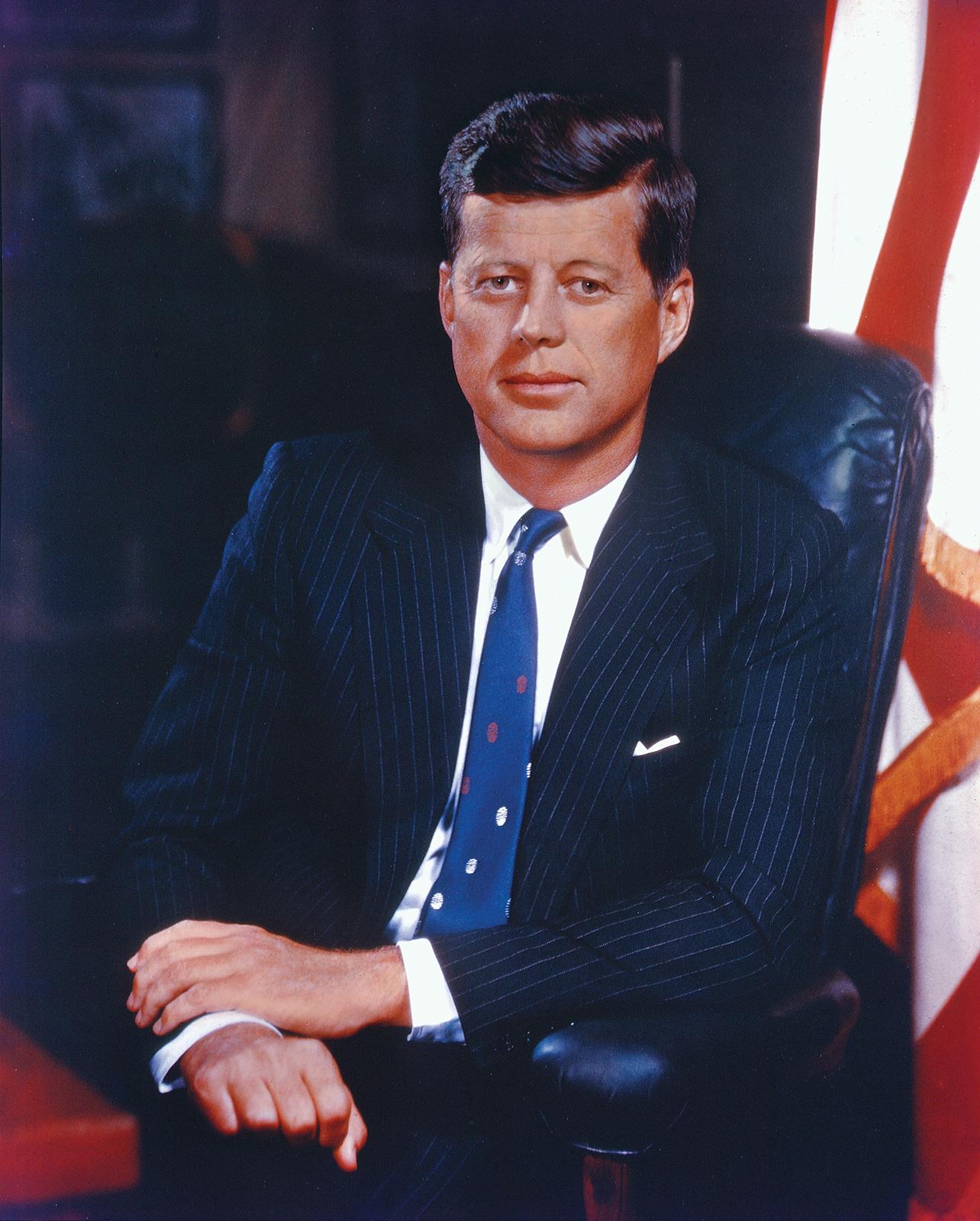 The Illuminatus! Trilogy
Jay-Z and Beyoncé
The Illuminati triangle
John F. Kennedy Assassination (Nov 22, 1963)
Struck by two bullets — one in the head, one in the neck — while riding in an open-topped limo through Dealey Plaza in Dallas. 
Lee Harvey Oswald was charged with killing him, and a presidential commission headed by Chief Justice Earl Warren found that Oswald acted alone
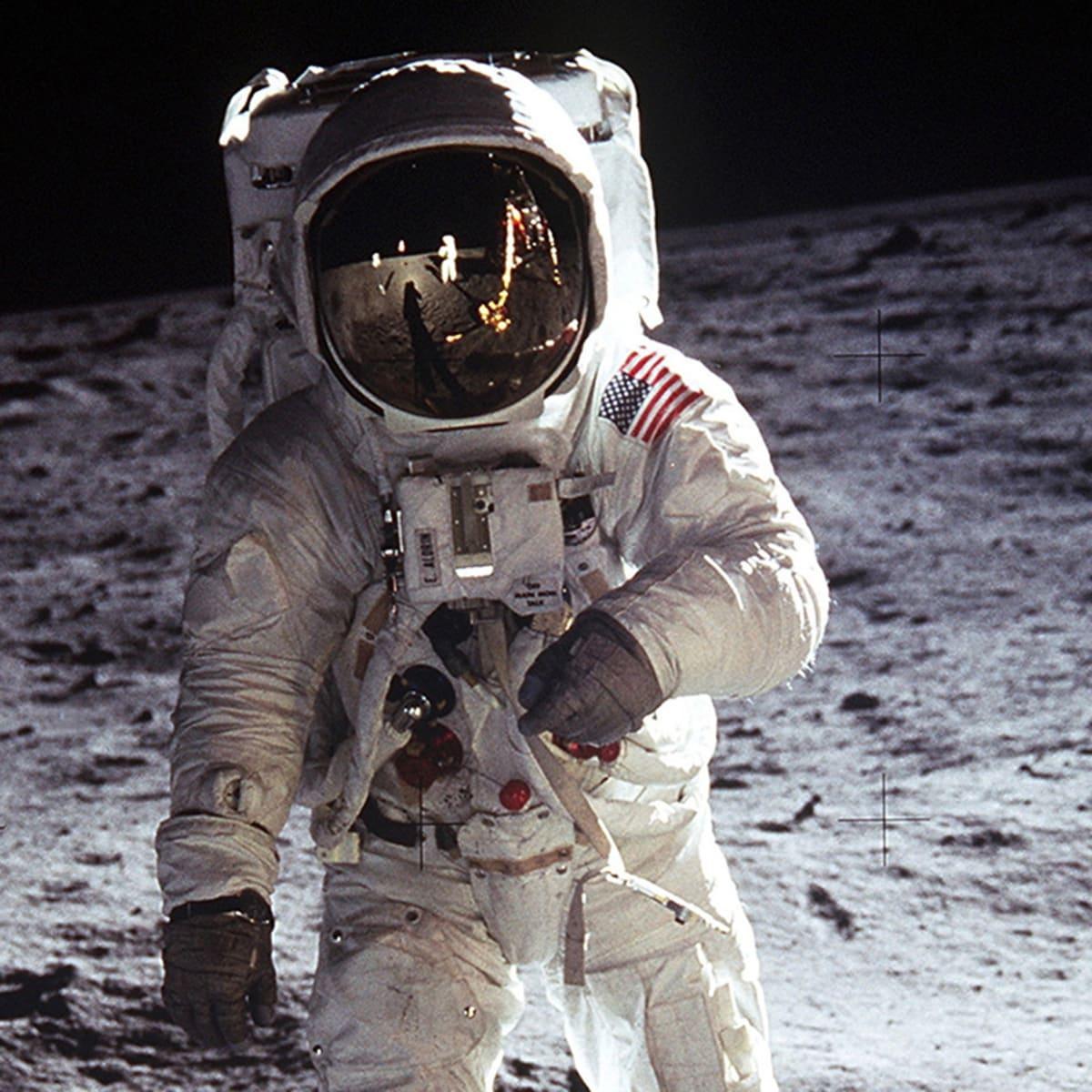 Faked moon landing
Apollo 11 launched from Cape Kennedy on July 16, 1969, carrying Commander Neil Armstrong, Command Module Pilot Michael Collins and Lunar Module Pilot Edwin "Buzz" Aldrin into an initial Earth-orbit of 114 by 116 miles
An estimated 650 million people watched Armstrong's televised image and heard his voice describe the event as he took "one small step for a man, one giant leap for mankind" on July 20, 1969
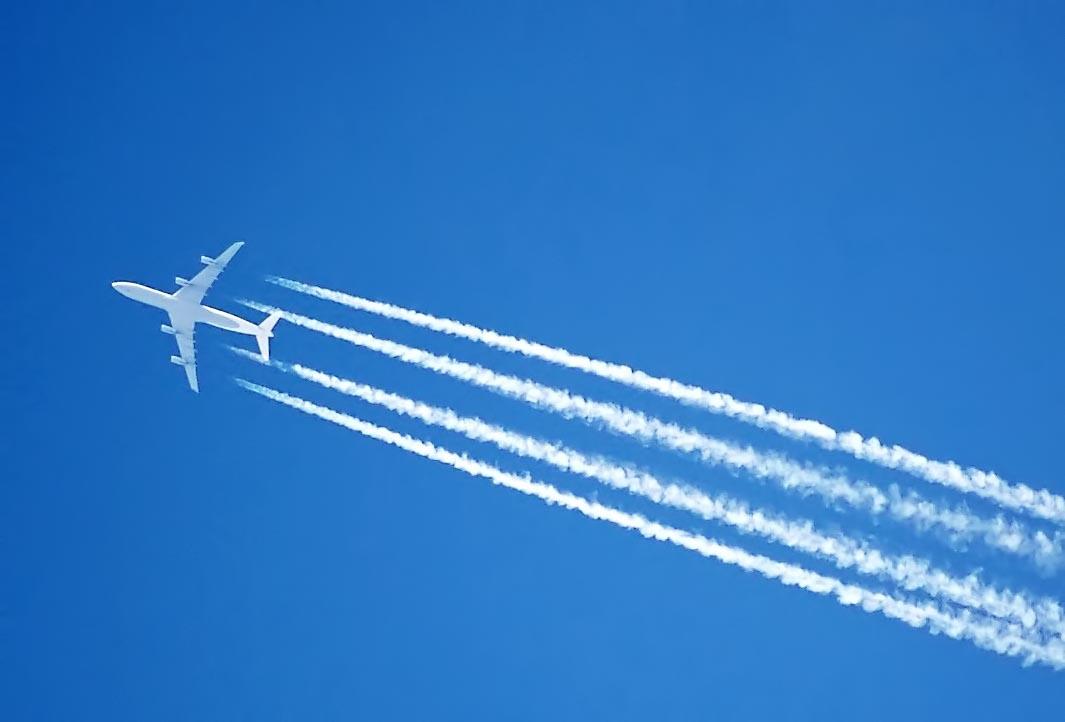 Chemtrails
SLAP Secret Large-scale Atmospheric Program
This theory alleges that water condensation trails ("contrails") from aircraft consist of chemical or biological agents
Supposedly contain toxic mix of aluminum, strontium, and barium 
Secret Government policies
17% world population believe this to be true
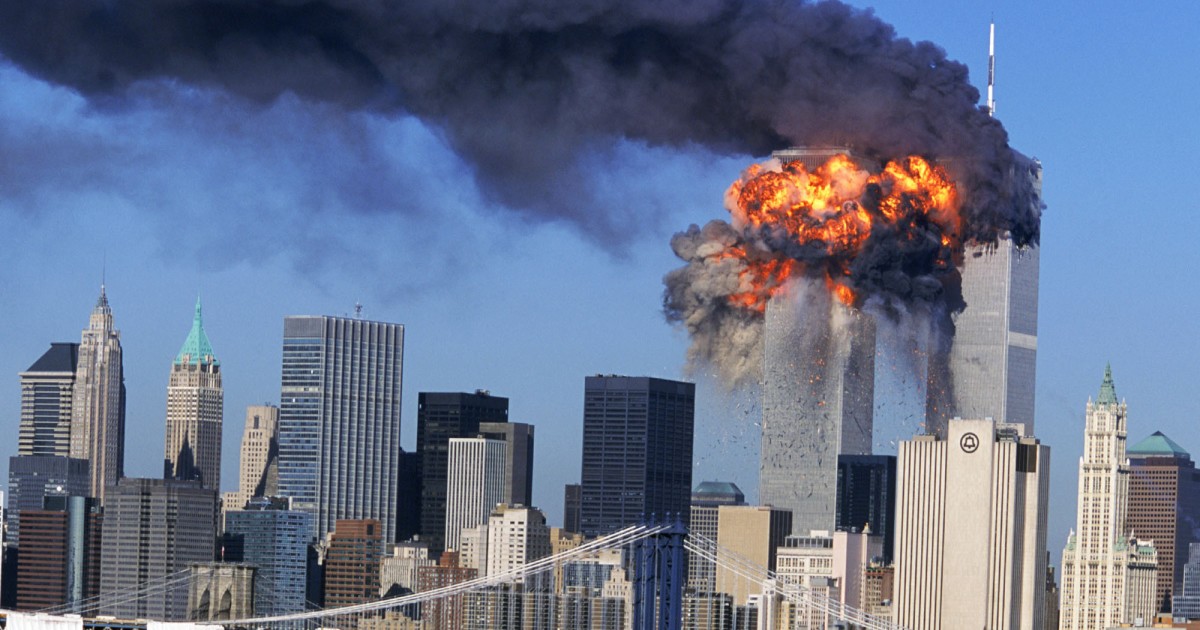 UFOs / Area 51
Extraterrestrial alien life
Government cover-ups
9/11
An inside job
Controlled demolitions
Sandy Hook
A 2012 fatal mass shooting at Sandy Hook Elementary School in Newtown, Connecticut
A manufactured event with the aim of promoting gun control
David Duke
Alex Jones
Rush Limbaugh
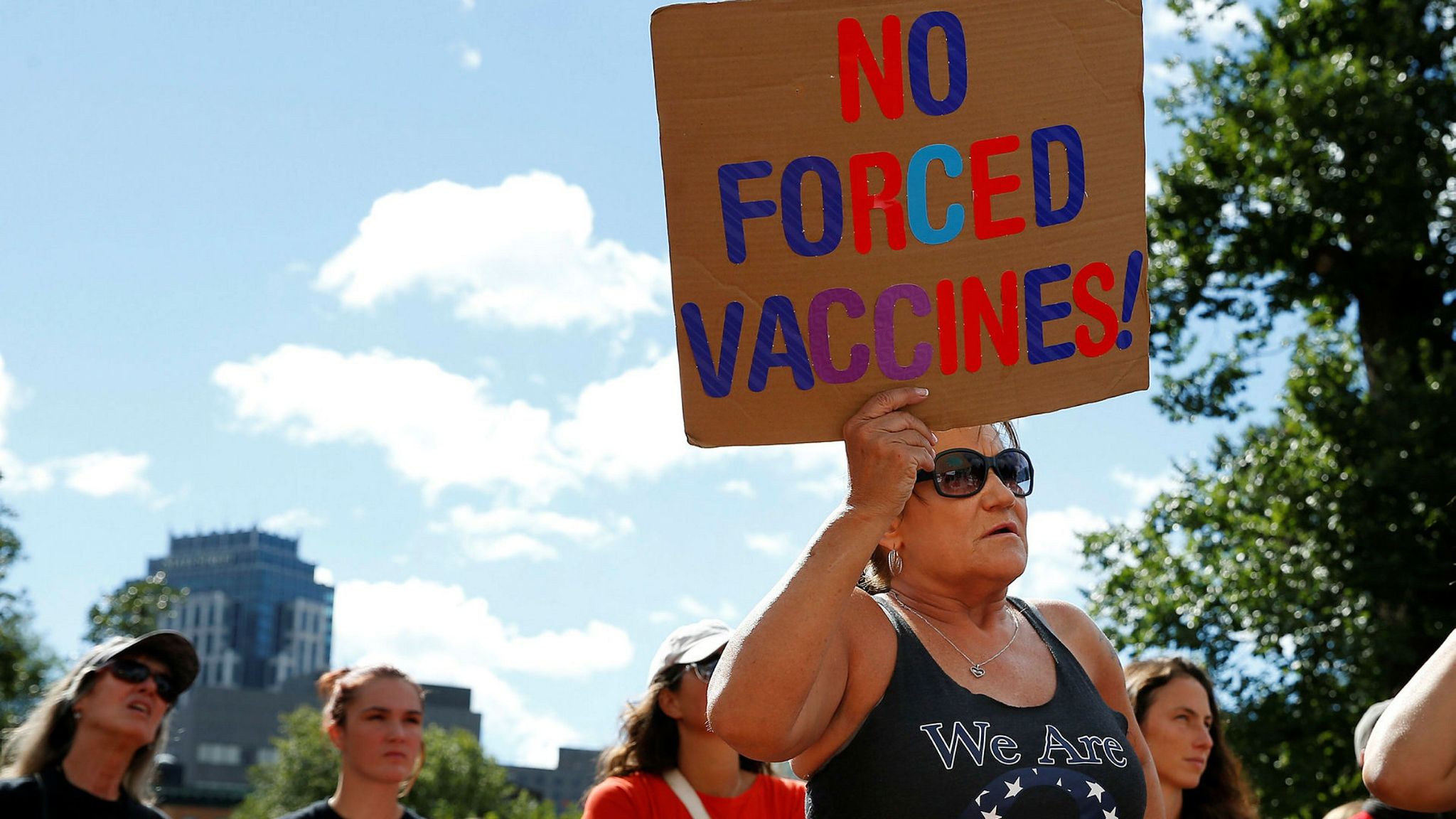 Jeffrey Epstein’s death
Connections to Donald Trump, Bill Clinton
Anti-vaxxers
Vaccines cause autism
‘Mr.’ Andrew Wakefield
Rob Schneider, Jenny McCarthy, and ex-U.S. President Donald Trump
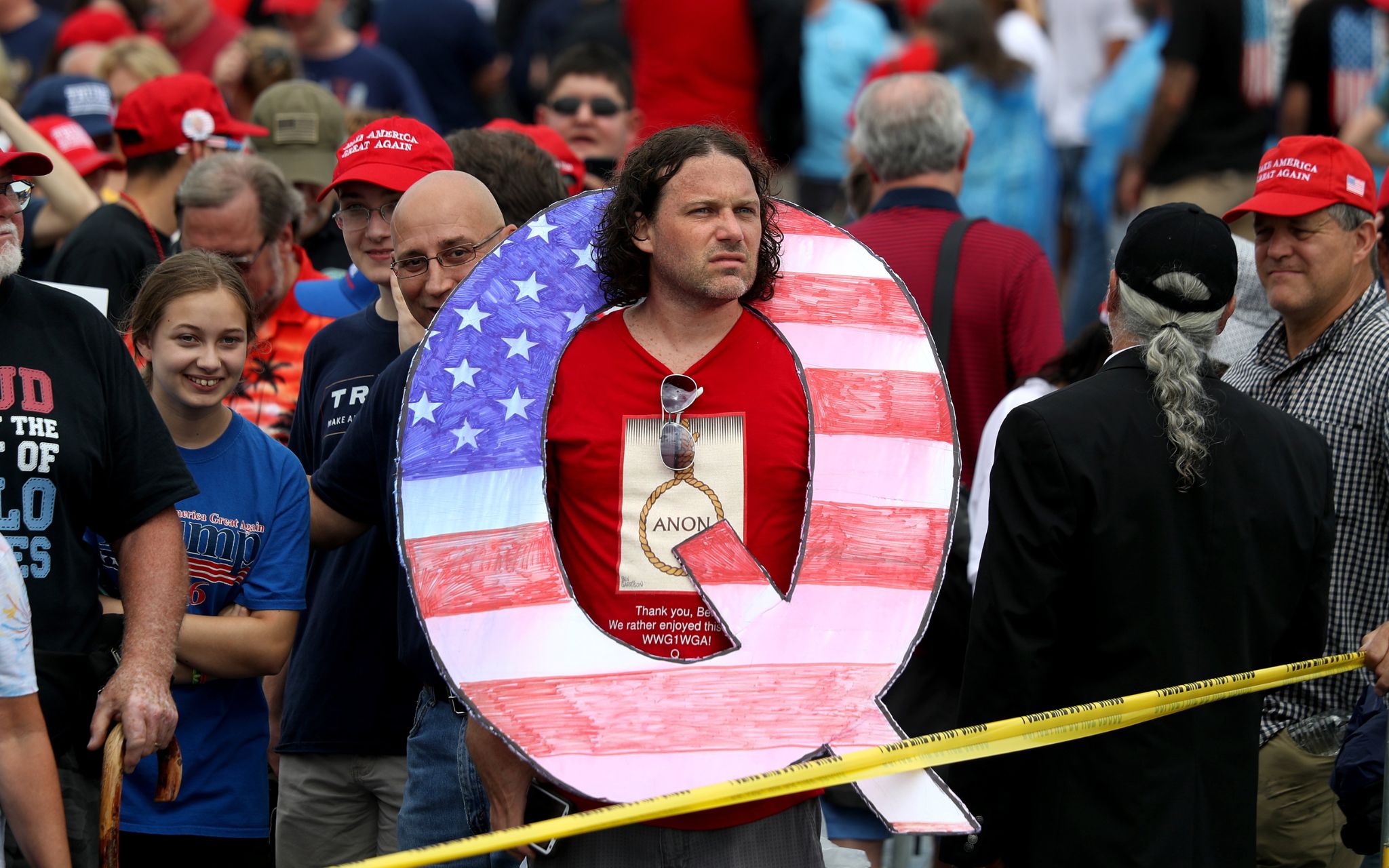 QAnon
Far-right conspiracy theory
A cabal of Satan-worshiping pedophiles running a global child sex-trafficking ring
Plotting against President Donald Trump
Trump planning day of reckoning aka “The Storm”
No part of the theory is based on fact
‘Q’ = Q clearance
QAnon believers commonly tag their social media posts with the hashtag #WWG1WGA, signifying the motto "Where We Go One, We Go All"
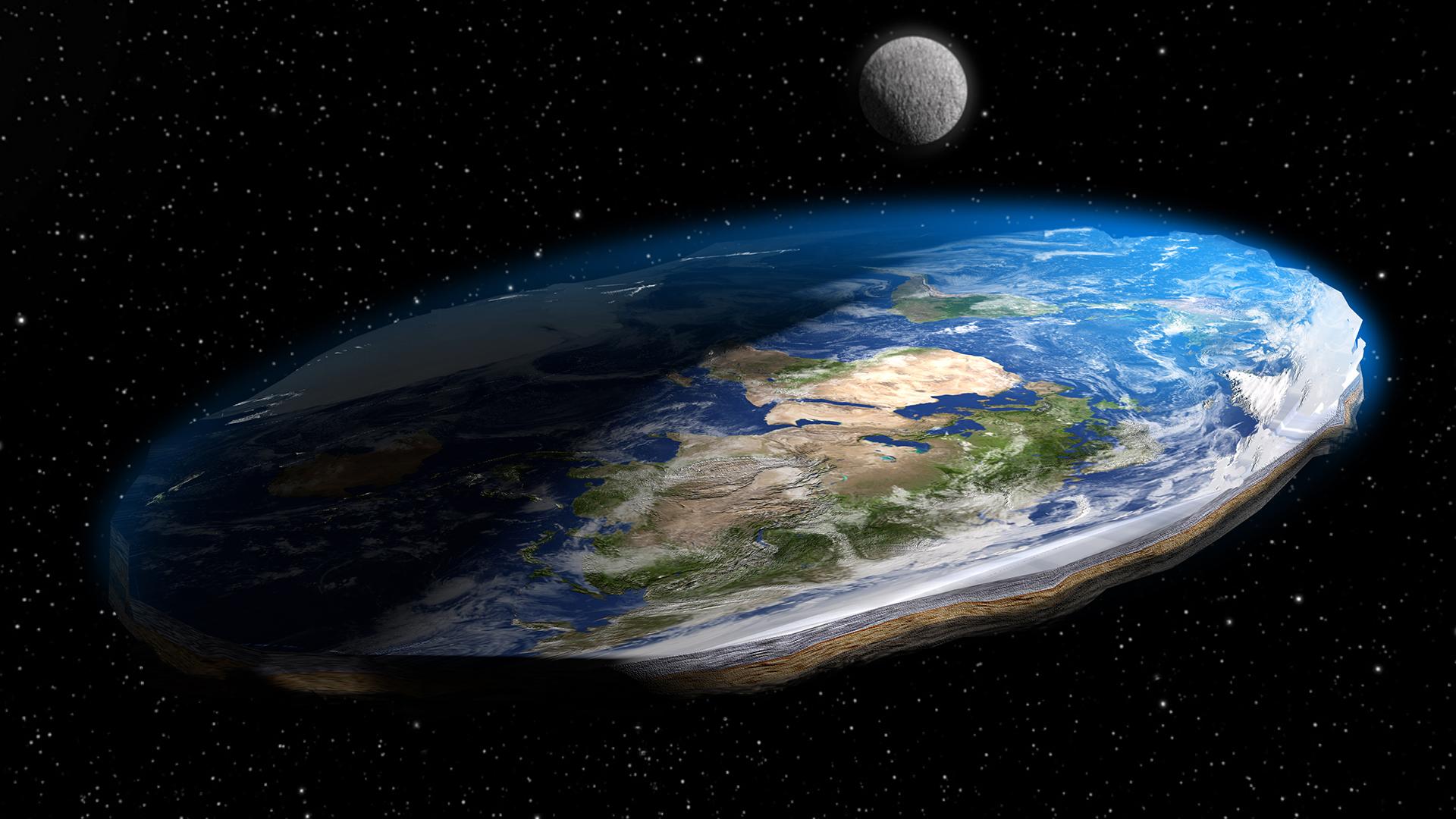 Flat Earthers
American software consultant Mark Sargent 
YouTube videos
The earth is not a sphere 
But a disc
Anti-NASA
GPS devices are rigged
Moon landing, pics from outer space = Fake
Violation of Occam’s Razor
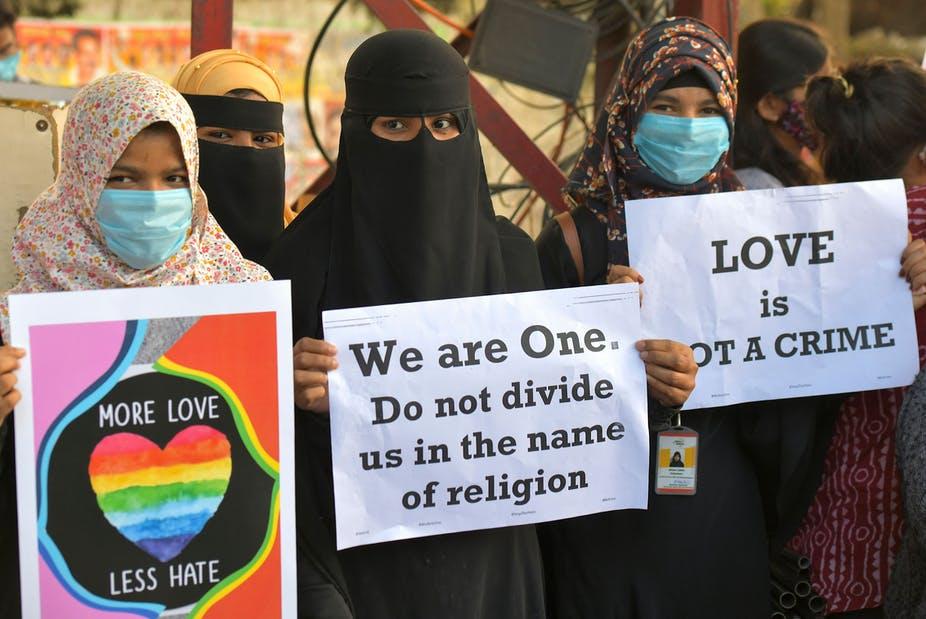 From India The Love Jihad
Good-looking Muslim males are infiltrating Indian regions to woo young Hindu women away from their families, culture, and religion
Hindu women must denounce their religion, join the Islamic faith, and start producing babies
Believed by an overwhelming number of Indian citizens
Written into law
‘Love Jihad’ is a term used by fringe right-wing radical Hindu groups
Events happening worldwide are nurturing underlying emotions.
Feelings of anxiety make people think more conspiratorially.
Conspiracy theories can provide comfort by identifying a convenient scapegoat.
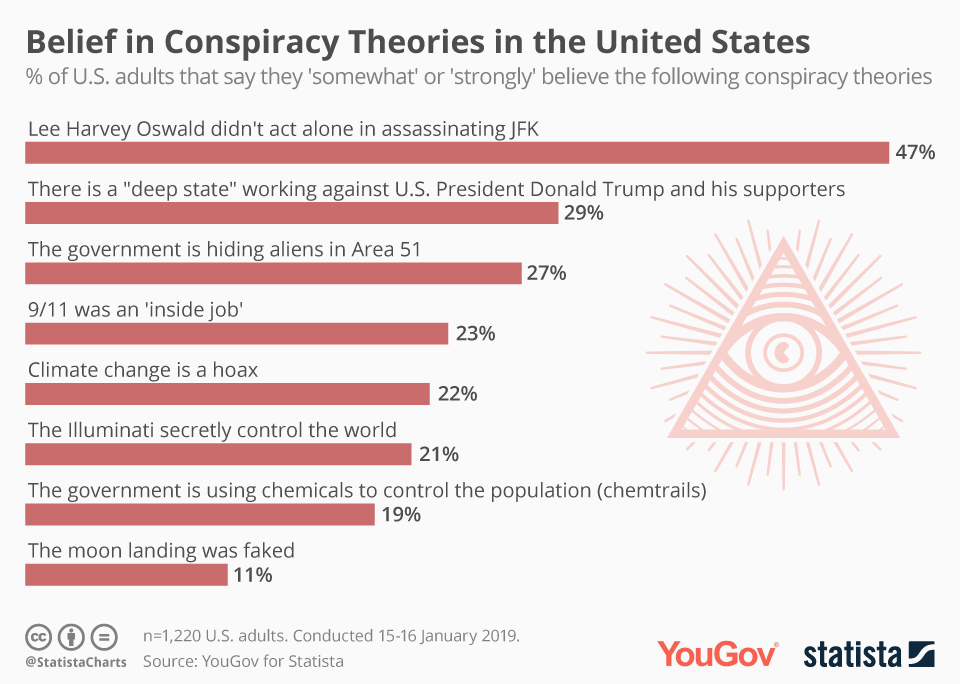 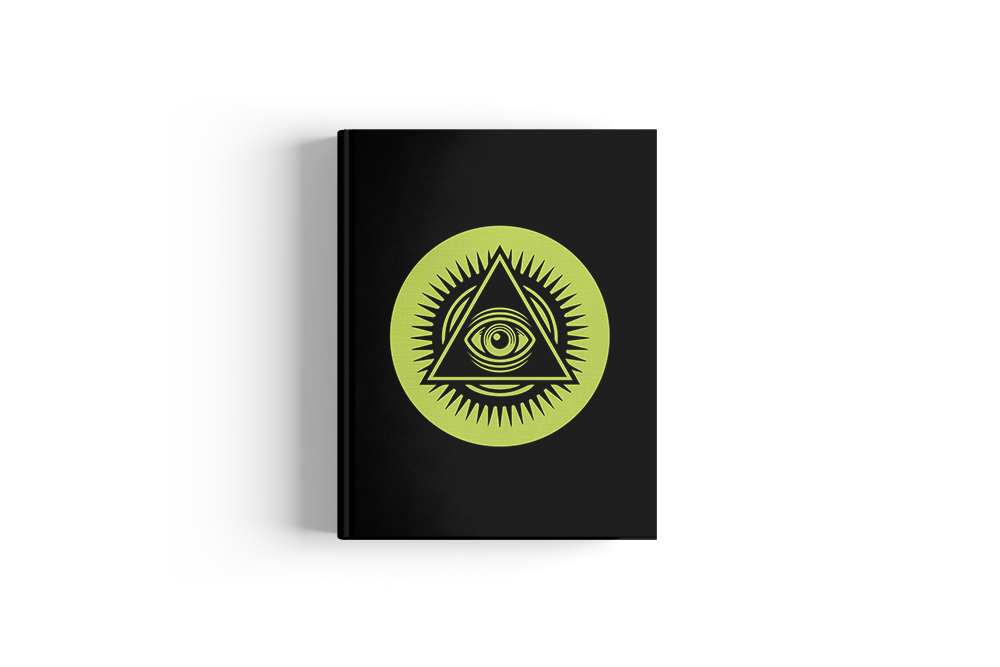 Q&A session
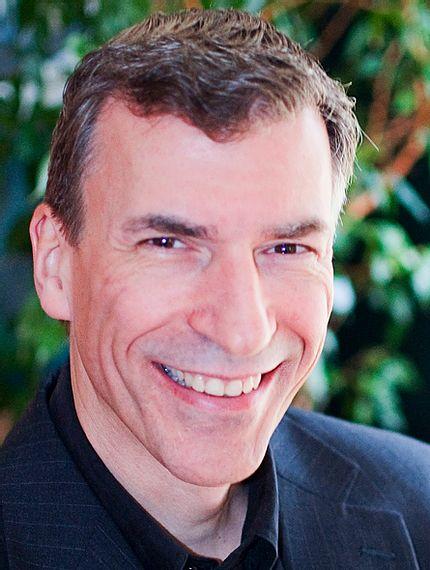 Thank you